Access to Public MeetingsVirginia Freedom of Information Act
Virginia Freedom of Information Advisory Council
http://foiacouncil.dls.virginia.gov/
foiacouncil@dls.virginia.gov
(804) 698-1810
[Speaker Notes: Logistics – restrooms, questions, length of training]
Roadmap
FOIA Policy - § 2.2-3700
Definitions - § 2.2-3701
Meeting Requirements
Open Meetings - §§ 2.2-3707, 2.2-3707.1, 2.2-3707.2, and 2.2-3710
Closed Meetings - §§ 2.2-3711 and 2.2-3712
Electronic Meetings - § 2.2-3708.2 and § 2.2-3708.3 (effective Sept. 1)
2
FOIA Policy§ 2.2-3700
All meetings of a public body are presumed open unless a specific exemption applies.
Liberal construction “to promote an increased awareness by all persons of governmental activities and afford every opportunity to citizens to witness the operations of government”
Narrow construction of exemptions
3
[Speaker Notes: First, we have to determine “what is a public body?” and “how is meeting defined?”]
Definitions§ 2.2-3701
“Public body”
Traditional public bodies (state boards, local governing bodies, school boards, etc.)
“[O]ther organizations, corporations or agencies in the Commonwealth supported wholly or principally by public funds.”
“[A]ny committee, subcommittee, or other entity however designated, of the public body created to perform delegated functions of the public body or to advise the public body.”
4
[Speaker Notes: means any legislative body, authority, board, bureau, commission, district or agency of the Commonwealth or of any political subdivision of the Commonwealth, including cities, towns and counties, municipal councils, governing bodies of counties, school boards and planning commissions; governing boards of public institutions of higher education
Constitutional officers and private police departments (records purposes only)]
Definitions§ 2.2-3701
“Meeting” 
means the meetings including work sessions, when sitting physically, or through electronic communication means pursuant to § 2.2-3708.2 or 2.2-3708.3, as a body or entity, or as an informal assemblage of (i) as many as three members or (ii) a quorum, if less than three, of the constituent membership, wherever held, with or without minutes being taken, whether or not votes are cast, of any public body.
Exception: gatherings of employees
Exception: gatherings where no part of the purpose of such gathering or attendance is the discussion or transaction of any public business, such gathering or attendance was not called or prearranged with any purpose of discussing or transacting any business of the public body, and no discussion or transaction of public business takes place among the members of the public body
5
[Speaker Notes: Examples
Exceptions – gathering of employees; no discussion or transaction of public business; candidate appearance or debate]
Definitions§ 2.2-3701
Exception: public forum, informational gathering, candidate appearance, meeting of another public body, or debate, the purpose of which is to inform the electorate or to gather information from the public and not to transact public business or to hold discussions relating to the transaction of public business, where no discussion or transaction of public business takes place among the members of the public body
For purposes of public meetings only, “public business” means “any activity a public body has undertaken or proposes to undertake on behalf of the people it represents.”
6
[Speaker Notes: Note: This definition was amended in 2024 in response to Gloss v. Wheeler (Va. 2023), in which case the Virginia Supreme Court stated that “for a topic to constitute public business it must not just be something that conceptually could at some point come before a public body, but rather, the topic must be something that is either before the public body or is likely to come before the body in the foreseeable future.”]
Open Meetings – Requirements§§ 2.2-3707, 2.2-3707.1, 2.2-3707.2, and 2.2-3710
Notice to the Public
Note that notice to members is not covered by FOIA, but is often stated elsewhere in other laws
Open to the Public
"Open meeting" or "public meeting" means a meeting at which the public may be present.
Minutes
7
[Speaker Notes: The three basic requirements for an open meeting of a public body are…
Sufficient notice must be given
The meeting must be open to the public
Minutes must be recorded]
Notice Contents§ 2.2-3707 (D through F)
Date
Time
Location
8
[Speaker Notes: THREE THINGS: In order for notice to be sufficient, it must contain the date, time, and location of the meeting.
Not explicitly stated, but it is presumed the notice will always include the name of the public body holding the meeting.]
Where should notice be posted?§ 2.2-3707 (D)
FOIA requires all public bodies to post notice in three locations:
Official public government website, if any
Definition: “any Internet site controlled by a public body and used, among any other purposes, to post required notices and other content pursuant to this chapter on behalf of the public body.”
Prominent public location in which notices are regularly posted; and
At the office of the clerk of the public body OR at the office of the chief administrator

*State public bodies must also post notice on a central, publicly available electronic calendar maintained by the Commonwealth.
9
[Speaker Notes: As of July 1, 2017, FOIA requires that all public bodies post notice in three locations:
On its official public government website, if any;
In a prominent public location at which notices are regularly posted; and
At the office of the clerk of the public body or, in the case of a public body that has no clerk, at the office of the chief administrator

State public bodies must also post notice on a central, publicly available electronic calendar maintained by the Commonwealth.
Publication of meeting notices by electronic means by other public bodies is encouraged, but not required.]
When should notice be posted?§ 2.2-3707 (D) and (E)
Regular meetings  at least three working days prior to the meeting
Do not count the day of the meeting
Do not count weekends, holidays, or days when the office is closed
Special, emergency, or continued meetings  at the same time as the notice that is provided to the members of the public body that are conducting the meeting AND reasonable under the circumstance
10
[Speaker Notes: Day of meeting doesn’t count
“Emergency” under FOIA is defined as “an unforeseen circumstance rendering the notice required by FOIA impossible or impracticable and which circumstance requires immediate action.”]
Are specific people entitled to notice?§ 2.2-3707 (F)
Anyone who annually files a written request for notification with a public body
Written request must include:
Requester’s name
Address/Zip Code
Daytime telephone number
E-mail address, if available
Organization, if any
11
[Speaker Notes: If the requester does not object, the public body may provide notice electronically.]
Agendas§ 2.2-3707 (G)
At least one copy of the proposed agenda and all agenda packets and, unless exempt, all materials furnished to members of a public body for a meeting shall be made available for public inspection at the same time such documents are furnished to the members of the public body. 
FOIA does not have requirements regarding specific agenda items, agenda contents or agenda changes
FOIA does not address parliamentary procedure
12
[Speaker Notes: The proposed agendas for meetings of state public bodies where at least one member has been appointed by the Governor shall state whether or not public comment will be received at the meeting and, if so, the approximate point during the meeting when public comment will be received.
Best practices – post online; have copies, but not required]
What does it mean for a meeting to be open to the public?
Definition (§ 2.2-3701): "Open meeting" or "public meeting" means a meeting at which the public may be present.
Any person may photograph, film, record, or otherwise reproduce any portion of a meeting required to be open. (§ 2.2-3707 (H))
No public body shall conduct a meeting required to be open in any building or facility where such recording devices are prohibited. (§ 2.2-3707 (H))
13
[Speaker Notes: A public body may adopt rules governing the placement and use of equipment used for filming, broadcasting, photographing, or recording a meeting to prevent interference with the proceedings, but are not permitted to conduct open meetings in any building or facility where such devices are prohibited.]
Meeting Minutes§ 2.2-3707 (I)
Only required to be taken at open meetings
Must include: 
Date, time, location of the meeting
Members of the public body present and absent
A summary of matters discussed, deliberated, or decided
A record of any votes taken
Any motions to enter into a closed meeting and certification after a closed meeting
14
[Speaker Notes: If someone gives public comment, make note of it in the minutes
Minutes are not required to be taken at deliberations of:
Standing & other committees of the General Assembly 
Legislative interim study commissions and committees
Study committee or commissions appointed by the Governor; or
Study commissions or committees, or any other committees or subcommittees appointed by the governing body or school board of a county, city, or town, except where the membership of the commission, committee, or subcommittee includes a majority of the members of the governing body]
Posting Meeting Minutes§§ 2.2-3707.1 and 2.2-3707.2
State executive branch public bodies (§ 2.2-3707.1)
Post on official public government website
Draft minutes posted no later than 10 working days after the conclusion of the meeting
Final minutes posted no later than three working days after final approval
Local public bodies (§ 2.2-3707.2)
Post on official public government website, if any
If no such website, make copies available at a prominent public location in which meeting notices are regularly posted or the office of the clerk or chief administrator
Post final minutes within seven working days of final approval
15
[Speaker Notes: If someone gives public comment, make note of it in the minutes
Minutes are not required to be taken at deliberations of:
Standing & other committees of the General Assembly 
Legislative interim study commissions and committees
Study committee or commissions appointed by the Governor; or
Study commissions or committees, or any other committees or subcommittees appointed by the governing body or school board of a county, city, or town, except where the membership of the commission, committee, or subcommittee includes a majority of the members of the governing body]
Votes§§ 2.2-3710 and 2.2-3711(B)
All votes taken to authorize the transaction of any public business must be taken and recorded in an open meeting conducted in accordance with FOIA 
No written or secret ballots 
May reach consensus or take straw polls in closed meetings
However, decisions made in closed meetings are not effective until a vote is taken in an open meeting that reasonably identifies the substance of the vote (§ 2.2-3711 (B))
16
[Speaker Notes: No voting by email (secret or written ballot)
No voting by written proxy, generally; unless you have something that allows you to do so]
Closed Meeting Procedures§§ 2.2-3711 and 2.2-3712
Motion, Discussion, Certification
17
Motion to Enter into a Closed Meeting§ 2.2-3712 (A)
Public body must take an affirmative recorded vote in an open meeting approving a motion that:
Identifies the subject matter for the closed meeting;
Must be more than quoting or paraphrasing the exemption
States the purpose of the closed meeting; and
Quoting or paraphrasing the exemption does state the purpose
Makes specific reference to the applicable exemption from the open meeting requirements
18
[Speaker Notes: Stating the purpose (§ 2.2-3711 A1) is different from the subject of the closed meeting.
*The motion must be set forth in detail in the meeting minutes.]
Closed Meeting Discussions§ 2.2-3712 (C, F, G, and I)
Restricted to those matters specifically exempted from the provisions of FOIA and identified in the motion (do not stray off topic)
Who may attend?
Nonmembers if they are necessary or will aid consideration of the topic
Other members of public bodies may attend, but not participate in, closed meetings of committees, subcommittees, and other sub-entities of the parent body
Minutes are not required, and if taken, are exempt from FOIA
19
[Speaker Notes: § 2.2-3712 F & G
F. A public body may permit nonmembers to attend a closed meeting if such persons are deemed necessary or if their presence will reasonably aid the public body in its consideration of a topic that is a subject of the meeting.
G. A member of a public body shall be permitted to attend a closed meeting held by any committee or subcommittee of that public body, or a closed meeting of any entity, however designated, created to perform the delegated functions of or to advise that public body. Such member shall in all cases be permitted to observe the closed meeting of the committee, subcommittee or entity. In addition to the requirements of § 2.2-3707, the minutes of the committee or other entity shall include the identity of the member of the parent public body who attended the closed meeting.]
Certification of a Closed Meeting§§ 2.2-3712 (D) and 2.2-3714 (C)
At the conclusion of a closed meeting, public body must certify that the only things heard, discussed, or considered in the closed meeting were:
Public business matters lawfully exempted from the open meeting requirements, and
Such public business matters as were identified in the motion by which the closed meeting was convened
Additional penalty for improper certification  
Civil penalty of up to $1,000 paid by the public body to the Literary Fund
Court may consider mitigating factors
20
[Speaker Notes: Certification can be taken verbatim from the statute (§ 2.2-3712 D)
SB 1554 (2019) – imposes an extra penalty
The public body must immediately reconvene in an open meeting and take a roll call or other recorded vote in order to certify the closed meeting that just occurred. 
The vote must be included in the minutes of the open meeting. 
If any member of the public body believes that there was a departure from what was allowed to be discussed in the closed meeting, they must state so prior to the vote AND indicate the substance of the departure that, in his judgment, has taken place. This statement must be recorded in the minutes of the open meeting.]
Exemptions§ 2.2-3711 (A)
Discussion of personnel - § 2.2-3711 (A)(1)
Consideration of acquisition or disposition of real property - § 2.2-3711 (A)(3)
Discussion of prospective business or industry - § 2.2-3711 (A)(5)
Actual or probable litigation - § 2.2-3711 (A)(7)
Consultation with legal counsel on specific legal matters - § 2.2-3711 (A)(8) 
Discussion of public safety - § 2.2-3711 (A)(19)
Discussion of award of public contract - § 2.2-3711 (A)(29)
21
[Speaker Notes: Personnel – means only those things listed in the exemption and only if the body has power over that individual
Real property  purchase, sale, lease
Prospective business or industry  most vague exemption when specifying the subject matter
Consultation with legal counsel  specific legal matters (not general)
Probable, defined term
Public contract  White Dog v. Culpeper (Va. Supreme Ct., 2007)
Public safety  § 2.2-3711 (19)]
Electronic Meetings §§ 2.2-3708.2 and 2.2-3708.3
As of September 1, 2022, there are three general categories:
Remote participation: “participation by an individual member of a public body by electronic communication means in a public meeting where a quorum of the public body is otherwise physically assembled.”
All-virtual public meetings: “a public meeting (i) conducted by a public body, other than those excepted pursuant to subsection C of § 2.2-3708.3, using electronic communication means, (ii) during which all members of the public body who participate do so remotely rather than being assembled in one physical location, and (iii) to which public access is provided through electronic communication means.”
States of emergency declared by the Governor or the locality
22
Electronic Meetings Remote participation (may be used by any public body) - § 2.2-3708.3
Four allowed reasons for remote participation:
Personal matter that prevents attendance
Medical condition or disability that prevents attendance
Medical condition of a family members that prevents attendance
Principal residence is 60 miles or more from the main meeting location
All of these require a physical quorum and a participation policy
Persons with disabilities and their caregivers who participate remotely are counted as if physically present for purposes of determining whether there is a quorum
Remote location does not have to be open to the public
Personal matters may be used twice per calendar year per member or 25 percent of the meetings of the public body rounded to the next whole number, whichever is greater
23
Electronic Meetings All-virtual public meetings - § 2.2-3708.3
May be used by any public body except “local governing bodies, local school boards, planning commissions, architectural review boards, zoning appeals boards, and boards with the authority to deny, revoke, or suspend a professional or occupational license”
Requires a participation policy (but no quorum)
Remote locations do not have to be open to the public unless 3 or more members present at that location
All-virtual public meetings may be used twice per calendar year per member or 50 percent of the meetings of the public body rounded to the next whole number, whichever is greater
Additional procedural requirements
24
Electronic Meetings Policy for remote participation and all-virtual public meetings - § 2.2-3708.3 (D)
Before using remote participation or all-virtual public meetings, the public body must adopt a policy on participation at least once annually that:
Is applied strictly and uniformly, without exception, to the entire membership and without regard to the identity of the member or the matters to be considered or voted upon
Describes the circumstances under which an all-virtual public meeting and remote participation will be allowed and the process the public body will use for making requests to use remote participation, approving or denying such requests, and creating a record of such requests
Fixes the number of times remote participation for personal matters or all-virtual public meetings can be used per calendar year, not to exceed the limitations set forth in FOIA
Does not prohibit or restrict any individual member of a public body who is participating in an all-virtual meeting or who is using remote participation from voting on matters before the public body
25
Electronic Meetings During declared states of emergency (§ 2.2-3708.2 and State Budget)
During a Governor-declared or local state of emergency:
Purpose: to provide for the continuity of operations of the public body or the discharge of its lawful purposes, duties, and responsibilities- § 2.2-3708.2  (version in FOIA last amended in 2022) 
During a Governor-declared state of emergency ONLY
Different procedural requirements and limitations – State Budget Item 4-0.01 (g) (version in the state budget originally added in 2020) 
Both may be used by any public body
No requirement for a physical quorum or to have a policy in place
26
Electronic Meetings (continued)
Members may monitor (listen/watch) even if they cannot participate
Public & staff participation is always allowed – restrictions only apply to members
Please see our Electronic Meetings Guide for a more detailed discussion
27
FOIA & Social Media
Because the definition of “public records” includes all types of records that are in the transaction of public business, various forms of social media may be public records
Because any assemblage of three or more members (or a quorum of two) of a public body discussing or transacting public business simultaneously is a meeting subject to FOIA, social media may also be used to conduct meetings
Please see our guide on FOIA & Social Media for a more detailed discussion
28
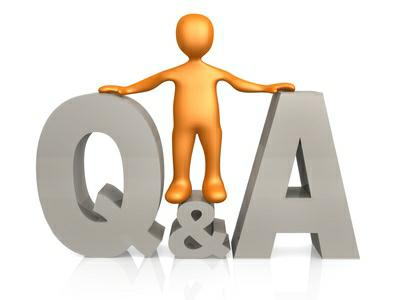 29